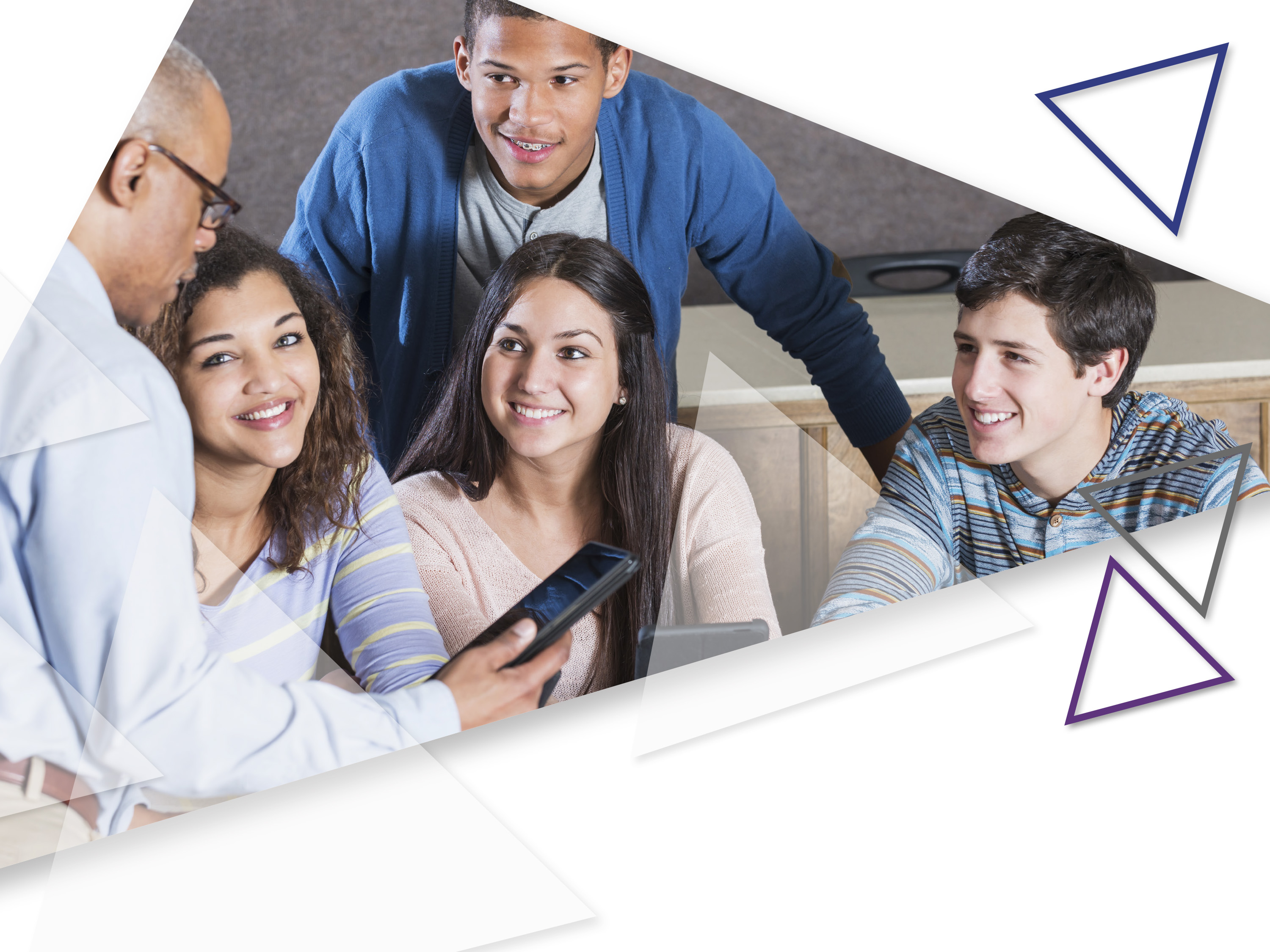 Achieve OER State Policy Recommendations

July 30, 2015
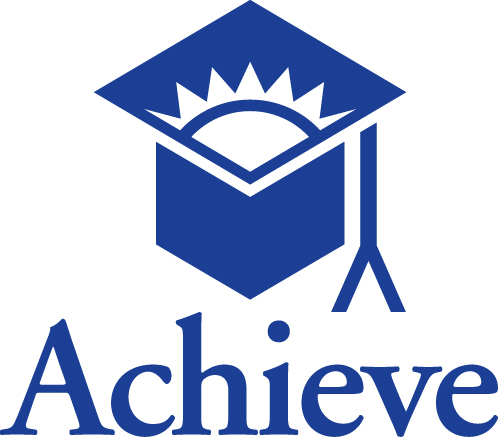 CC BY Achieve 2015
Welcome and Introduction
Today’s Agenda:
Provide a brief overview of Achieve’s work with Open Educational Resources (OER)
Share and discuss Achieve’s recently released set of OER state policy recommendations 
Share key learnings from the development of these recommendations
Highlight state and district actions that exemplify these recommendations in action
Showcase additional OER resources released by Achieve
2
About Achieve
Achieve is an independent, nonpartisan, nonprofit education organization dedicated to raising academic standards and graduation requirements, improve assessments, and strengthen accountability and public reporting systems. 
We are committed to ensuring all students graduate from high school “college and career ready” so students are academically prepared for next steps after high school.
Achieve partners with state governments, reform agencies, policy organizations, and other stakeholders to conduct research, provide technical assistance on policy execution, develop advocacy resources, and communicate results.
3
Achieve and OER
Achieve OER Rubrics
In collaboration with leaders in the OER Community, Achieve developed a set of eight rubrics to evaluate the quality and standards alignment of OER.
Achieve OER Institute
Since 2012, seven states – California, Illinois, Louisiana, Minnesota, North Carolina, Washington and Wisconsin – have worked together to discuss issues and policy challenges in using OER as part of the college- and career-ready standards implementation plans.
4
Benefits of OER
Some advantages of using OER Include:
Increasing local control and allowing teachers to adapt instructional materials to best meet their needs. 

Reducing costs of instructional materials. 

Ensuring that high-quality resources are shared broadly and easily.
5
Recommendations
Achieve’s OER policy recommendations are centered on two main tenets, which provide a basis and framework for additional recommendations:
States and districts should use OER as part of their strategies to support the implementation of college- and career-ready standards. Furthermore, when public funds are used, the instructional materials created should be openly licensed.

States and districts should ensure that all instructional materials being used, including OER, are high quality and aligned to college- and career-ready standards.
6
State policy recommendations available at www.achieve.org/oer-rubrics
Recommendations
States should develop strategies for using OER to support college- and career-ready standards implementation. 
States and districts should use specific criteria and review processes to measure alignment to the college- and career-ready standards to ensure that OER being used meet the level of quality needed to support teaching to those standards.
States and districts should use OER to leverage common standards as an opportunity for collaboration in the development, refinement and continuous improvement of OER instructional materials.
States and districts should include OER in professional learning activities to increase knowledge and awareness of OER and their benefits, and as part of a commitment to ensure that materials are 
high quality and aligned.
7
State policy recommendations available at www.achieve.org/oer-rubrics
Key Learnings from Developing OER Recommendations
The following key learnings emerged from the 
development of these recommendations:
Recommendations like these have a broad base of support between states, funders and partner organizations that advocate for the use of OER.
Each of these recommendations is actionable in some form across states; however local context can and should inform how these recommendations are enacted locally.
Future efforts and recommendations to support the use of OER at scale should address strategies for states to appropriately promote and advocate for the use of OER in districts, where most adoption decisions occur.
8
State and District Examples
For the past three years, the Washington Office of Superintendent of Public Instruction have reviewed full-course OER in math and OER units in ELA. Additionally, the state is conducting a grant program for districts to adapt and/OER implement OER resources in classrooms.

The K–12 OER Collaborative is a group of 12 states committed to providing comprehensive, high-quality OER for K–12 math and ELA aligned to state standards.

Duval County, Florida – the 22nd largest district in the country – recently chose to adopt EngageNY OER materials in elementary math and ELA, thereby saving the district $10 million it can use for other materials and programs.
9
[Speaker Notes: Be sure to discuss how individual context informed these decisions.]
Opportunities for Collaboration between States and Districts
Questions for Discussion
What are some ways in which states, institutions of higher education, and other organizations can effectively work with districts to support the adoption of OER?

What are some of the challenges (e.g., political, knowledge and awareness of OER, others) for state and district collaboration in supporting these efforts?

Are there strategic leverage points where states can provide the most impact to support districts and schools?
10
Additional OER Resources
Achieve has recently released other resources to help states and districts support the use of OER
Policy recommendations include casemaking materials 
for policymakers
Communications materials
Key messages about OER
Presentation slides 
Survey to gauge knowledge and awareness about 
OER
Guidance for using the EQuIP and OER Rubrics in a quality review process
An update to the OER Institute state profiles
All resources are available at 
www.achieve.org/oer-rubrics
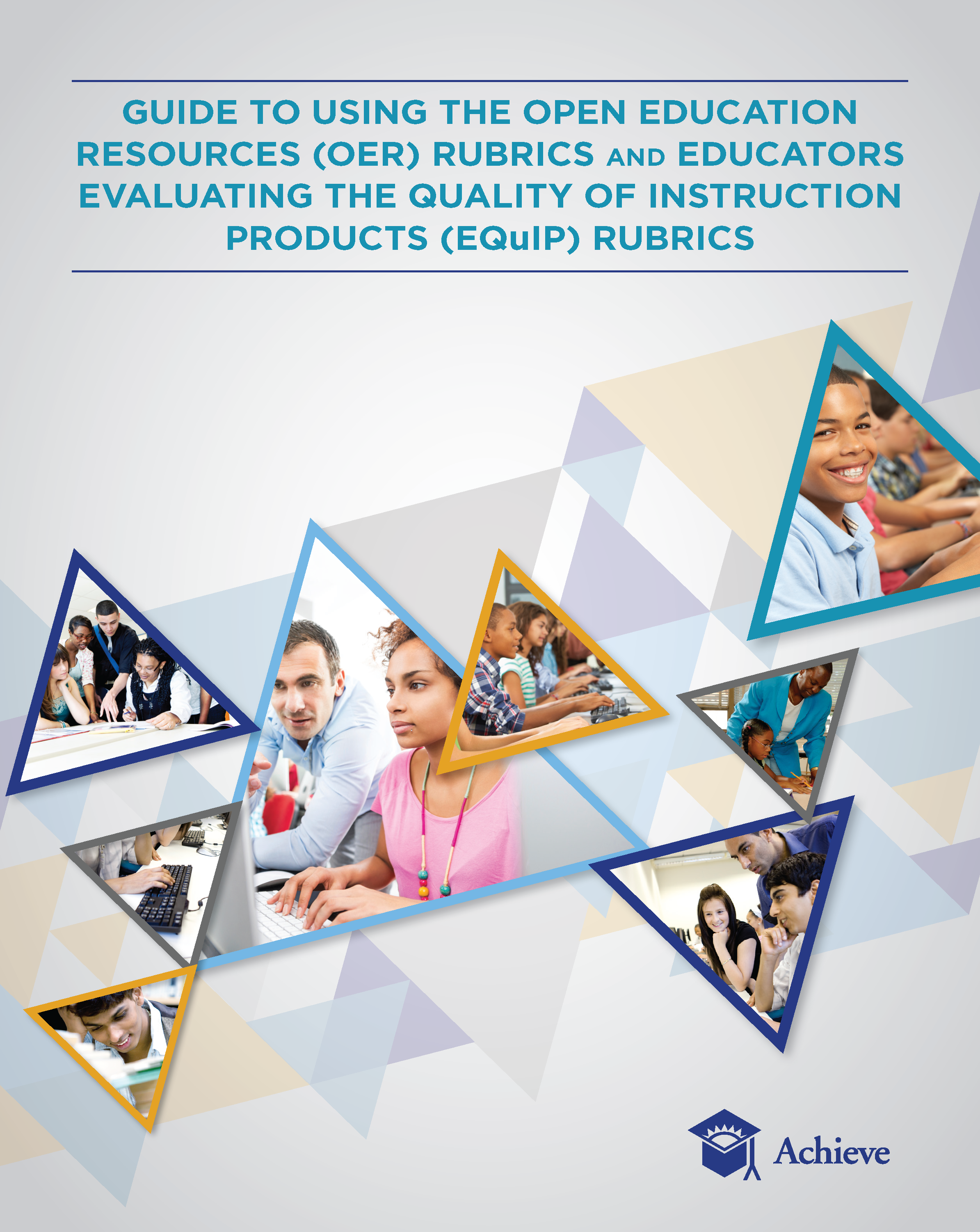 11
Letter of Support
Achieve is circulating a letter that outlines the need for high-quality OER in college- and career-ready standards implementation. The letter also highlights many of the benefits of using openly licensed materials in classrooms.

We are seeking signatures from states and partner organizations or foundations.

www.achieve.org/oerletter
12
:
Letter of Support
Current Signees:
Achieve
Core Knowledge Foundation
The Council of Chief State School Officers
Creative Commons
The Institute for the Study of Knowledge Management in Education (ISKME)
The Learning Accelerator
Louisiana Department of Education
The Military Child Education Coalition
Minnesota Department of Education
North Carolina Department of Public Instruction
Open Education Consortium
Oregon Department of Education
The Prichard Committee for Academic Excellence
The Sheri and Les Biller Family Foundation 
Washington Office of Superintendent of Public Instruction
The William and Flora Hewlett Foundation

www.achieve.org/oerletter
13
Thank you!
Hans Voss
hvoss@achieve.org 
@HansDMV
14